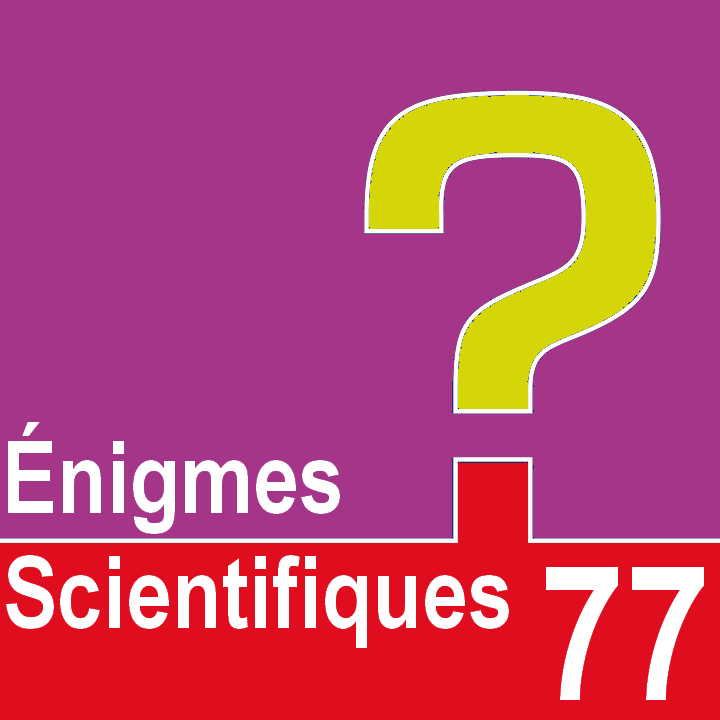 Jour 1
Enigme n°1 : Quels objets ont permis de former ces ombres ?
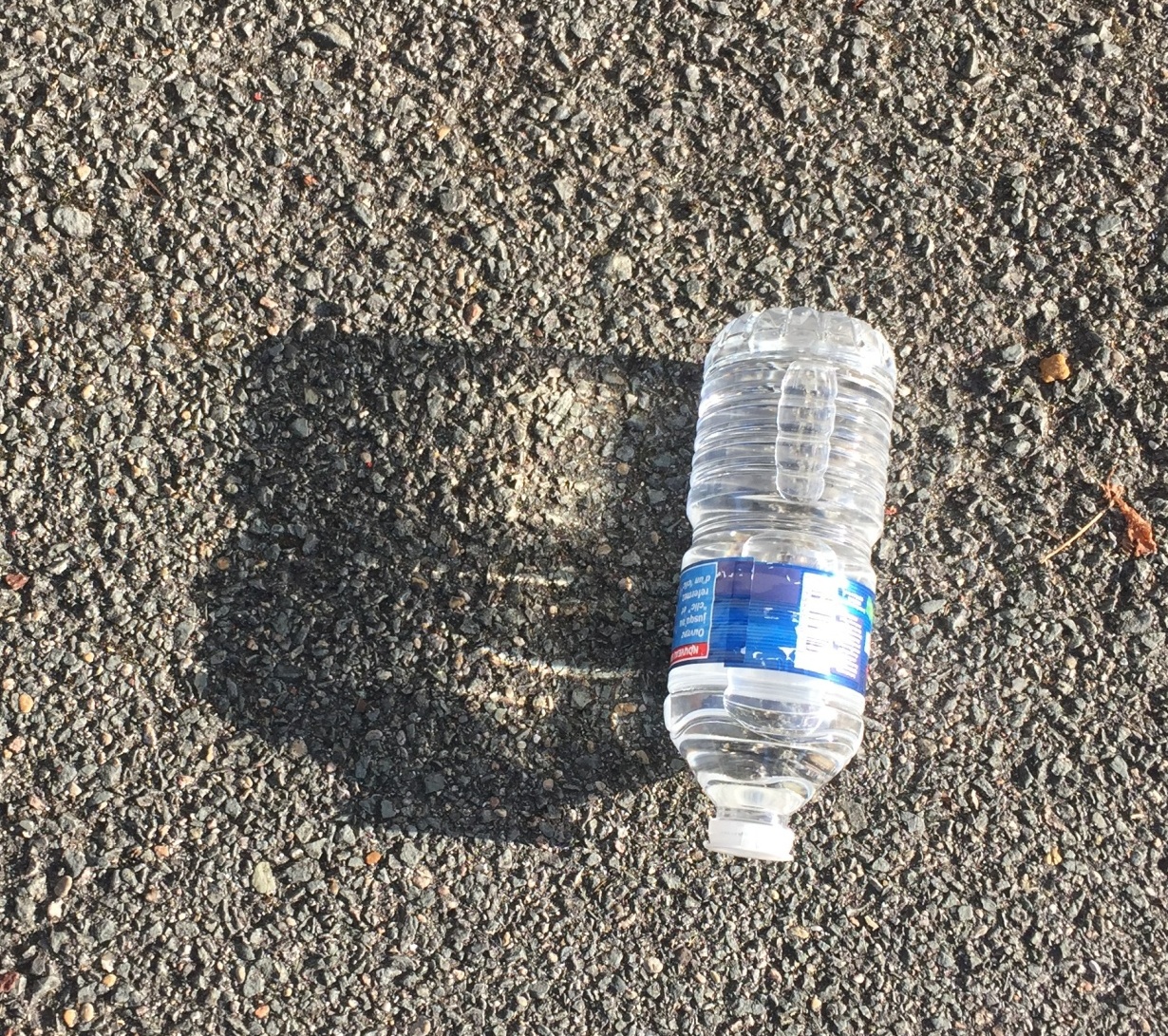 ?
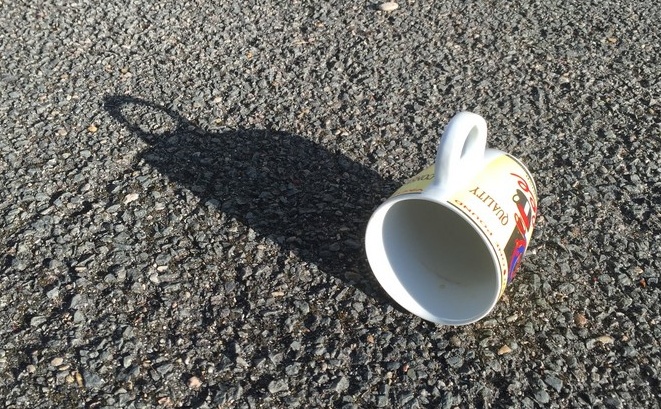 ?
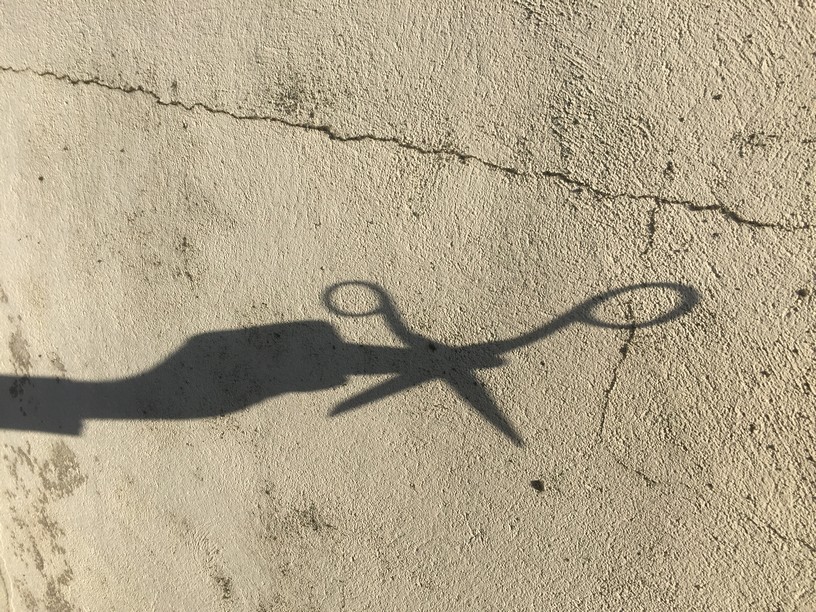 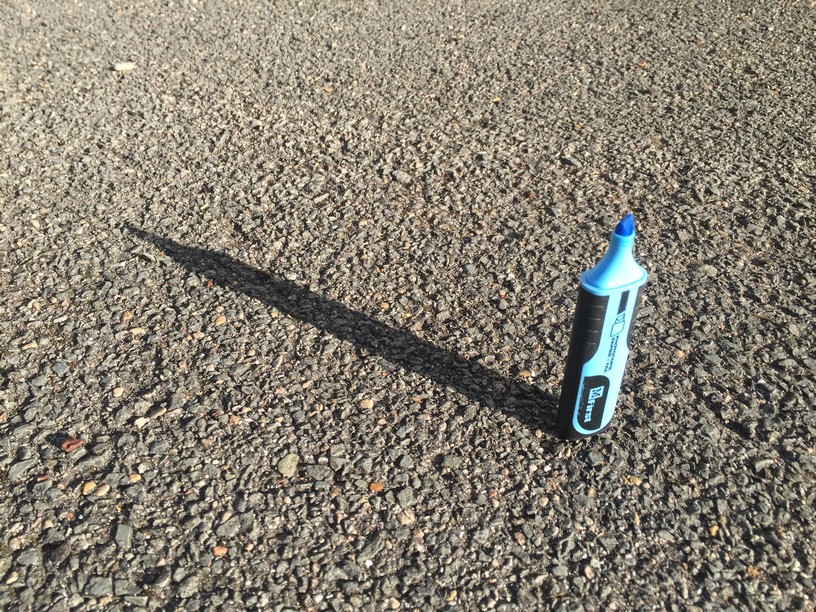 ?
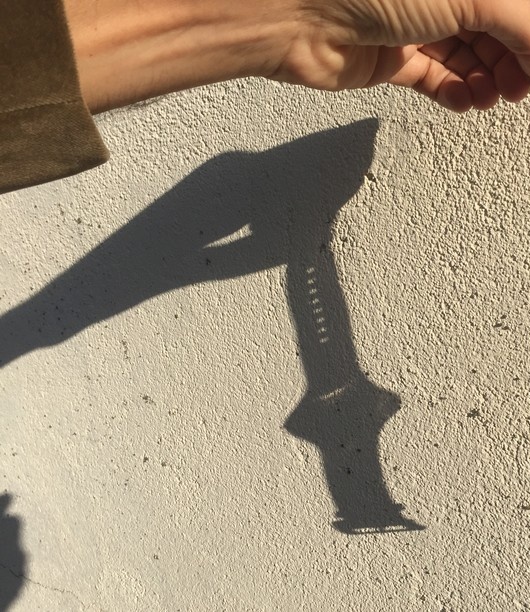 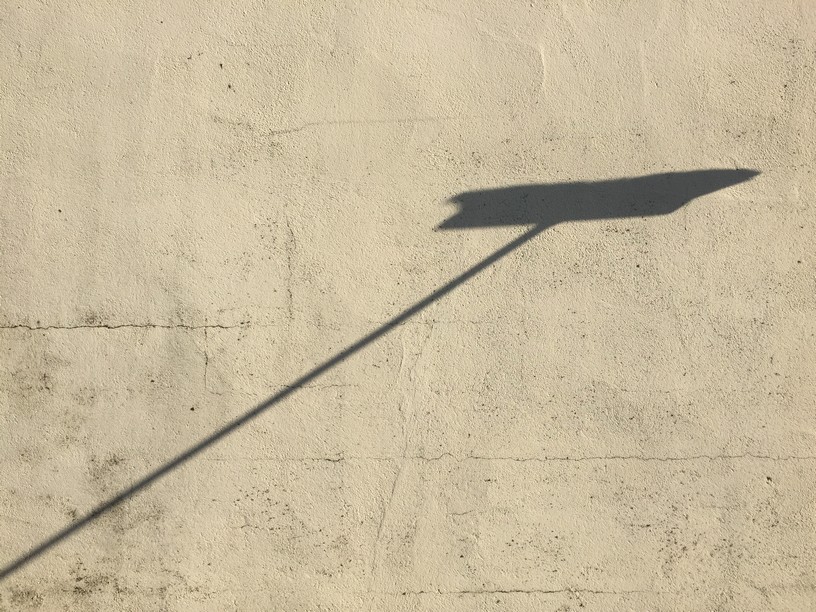 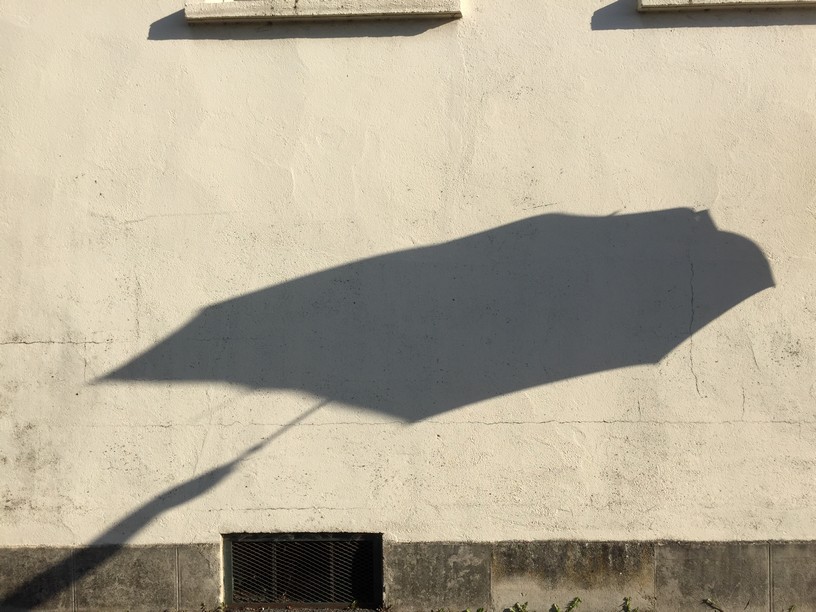 Enigme n°2 : Objet mystère ?
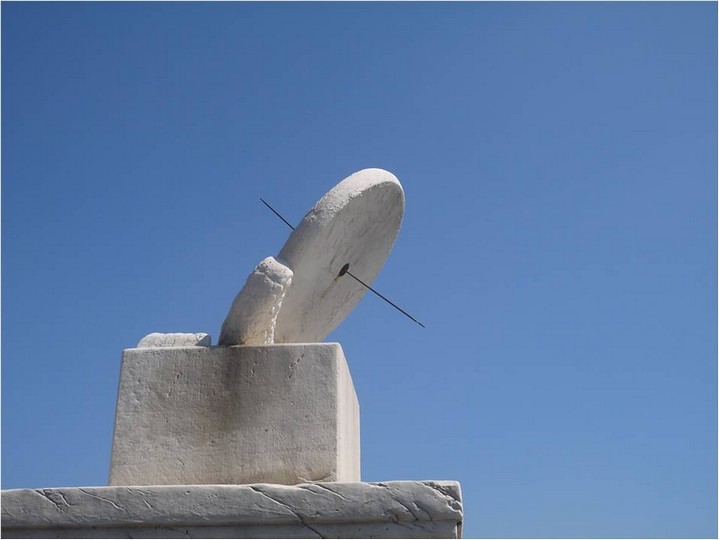 Indice
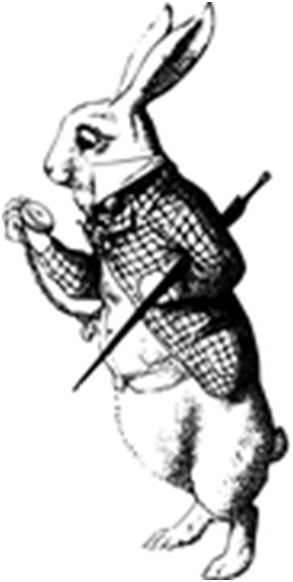 Enigme n°2 : Objet mystère ?
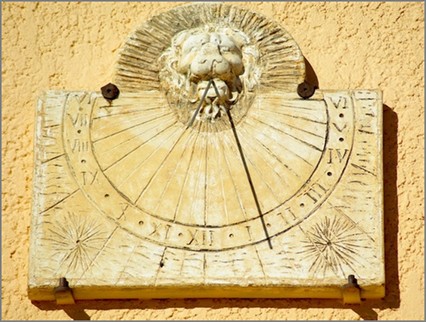 Enigme n°3 : Quand tes yeux te trompent
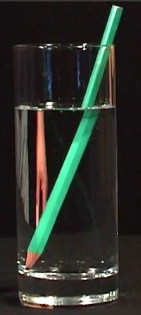 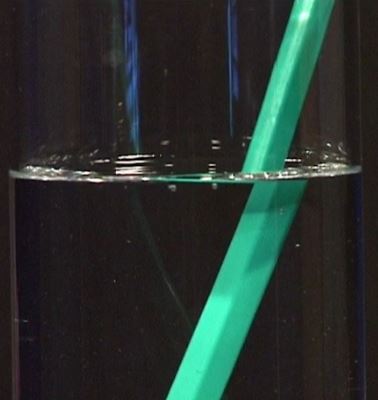 Les rayons de lumière peuvent être déviés.
Indice